PowerPoint Consulting Proposal Presentation Sample Template
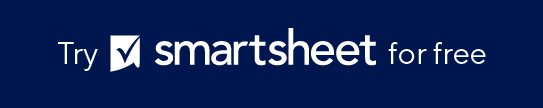 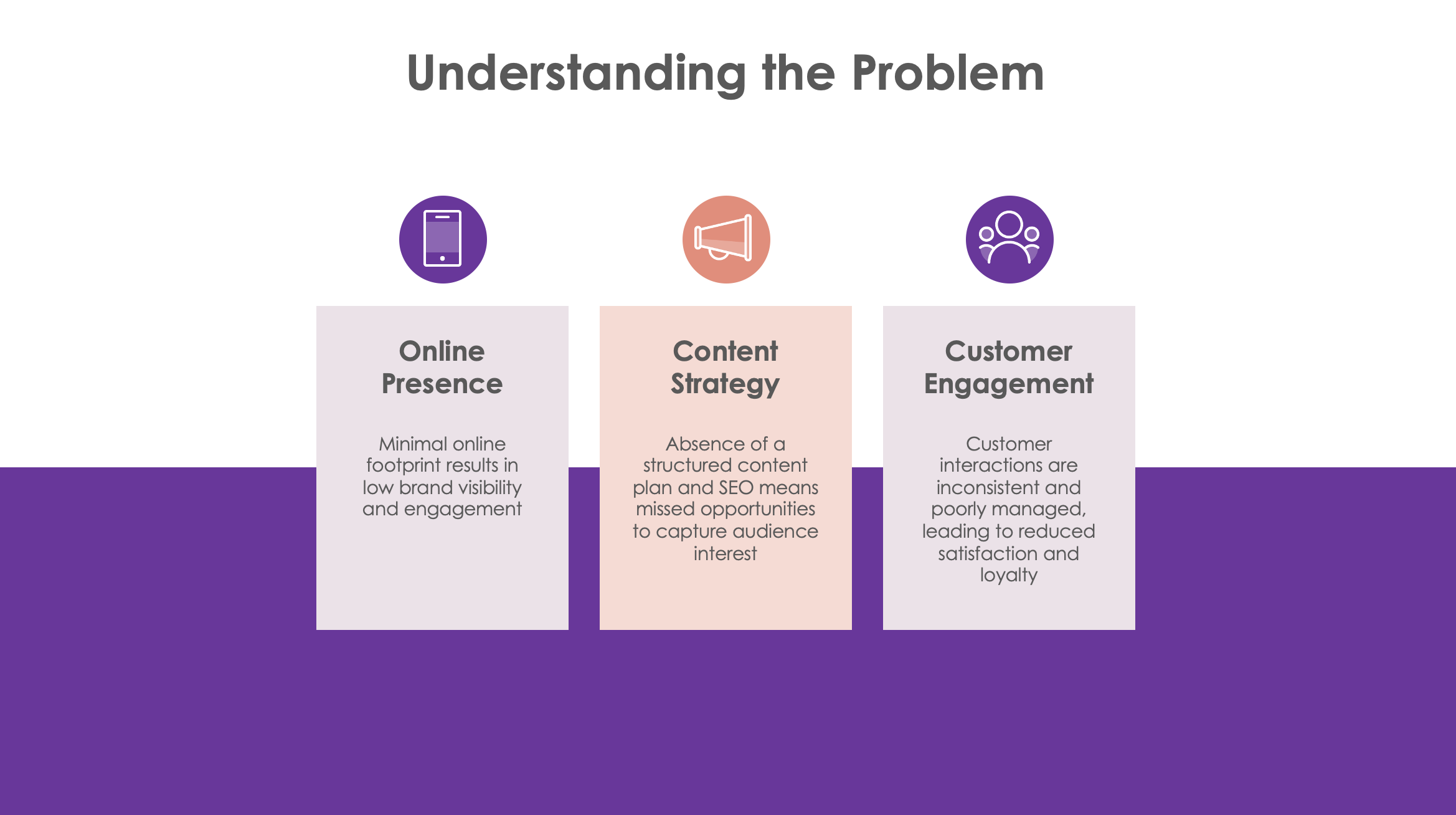 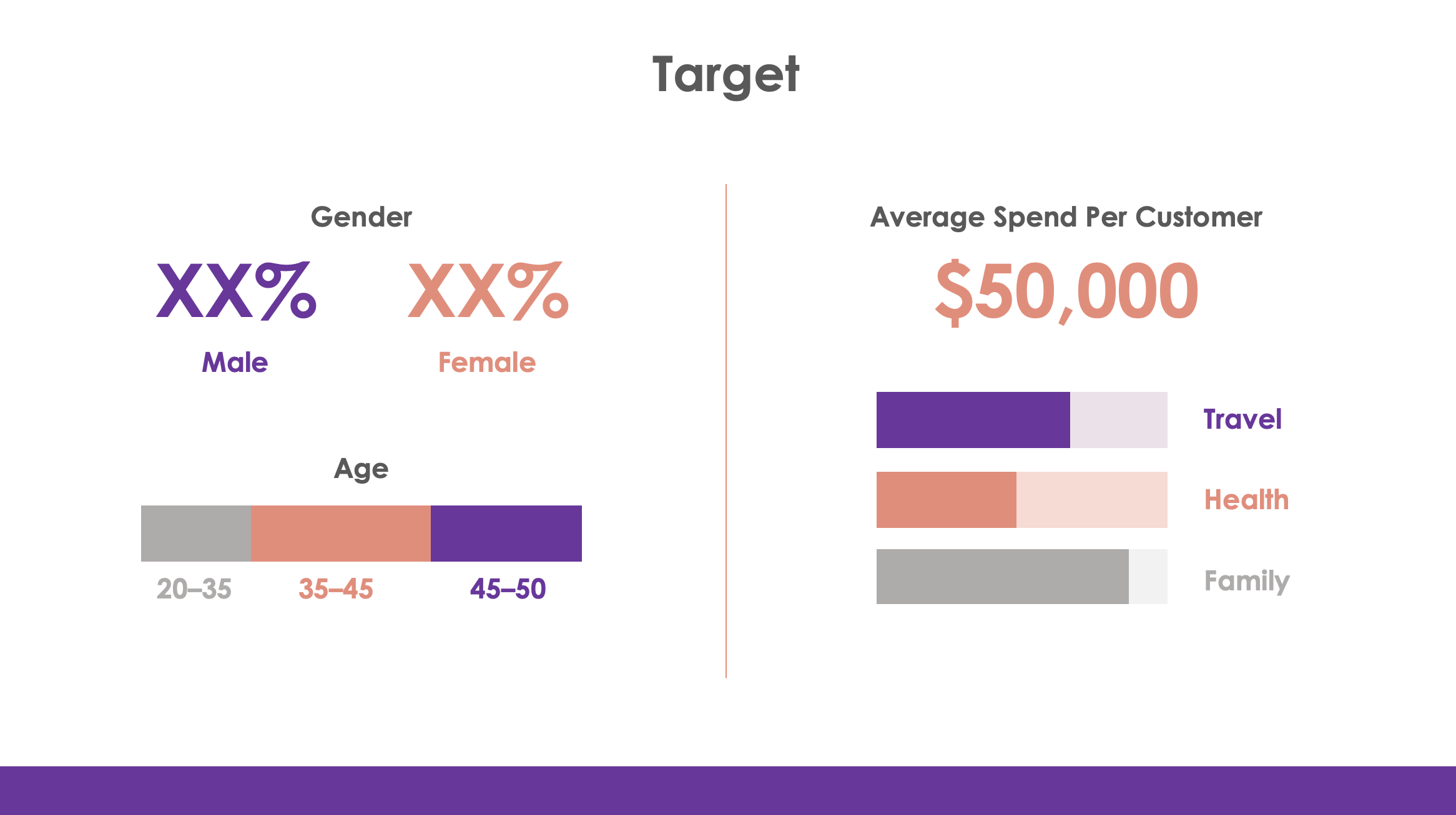 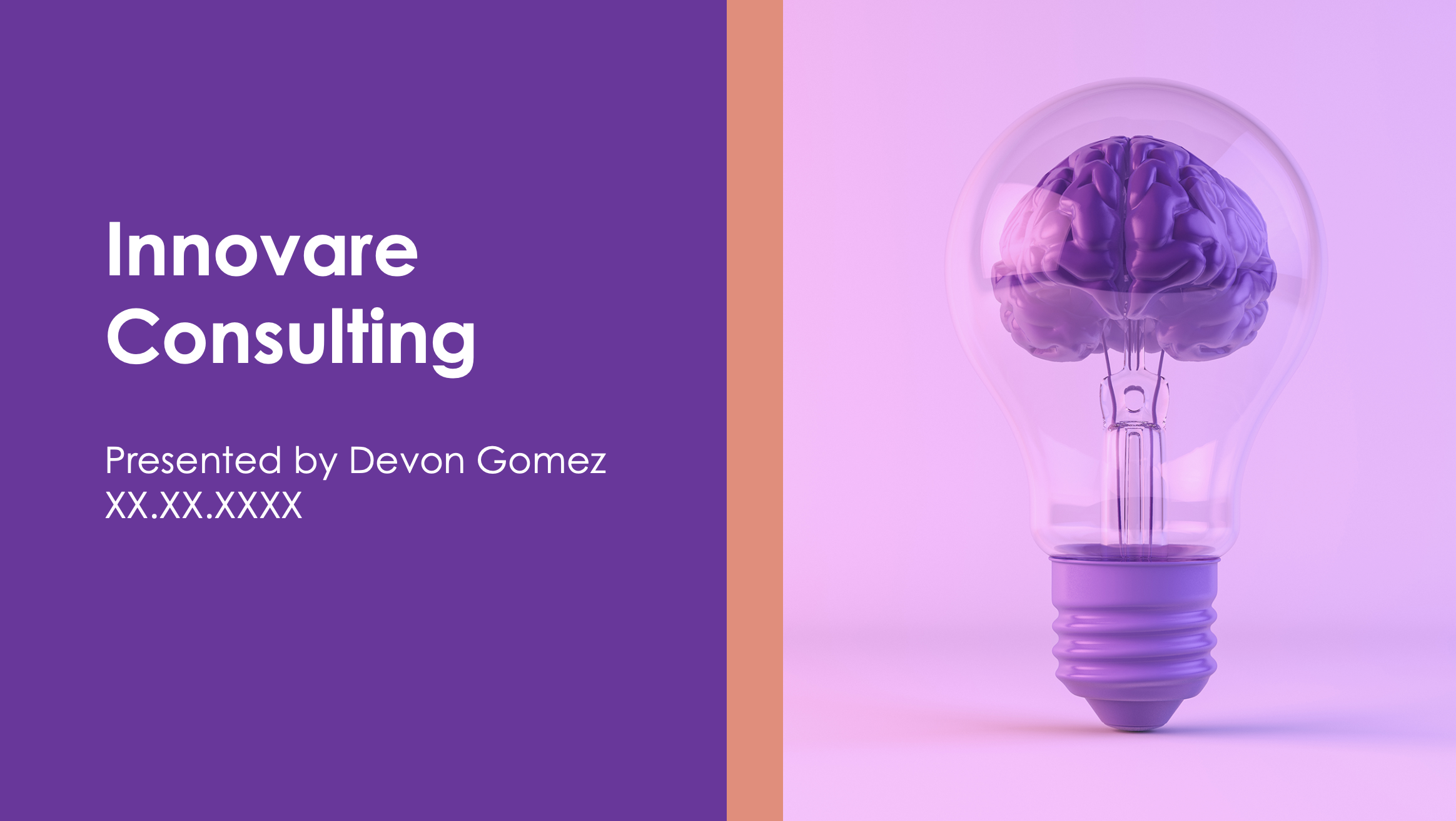 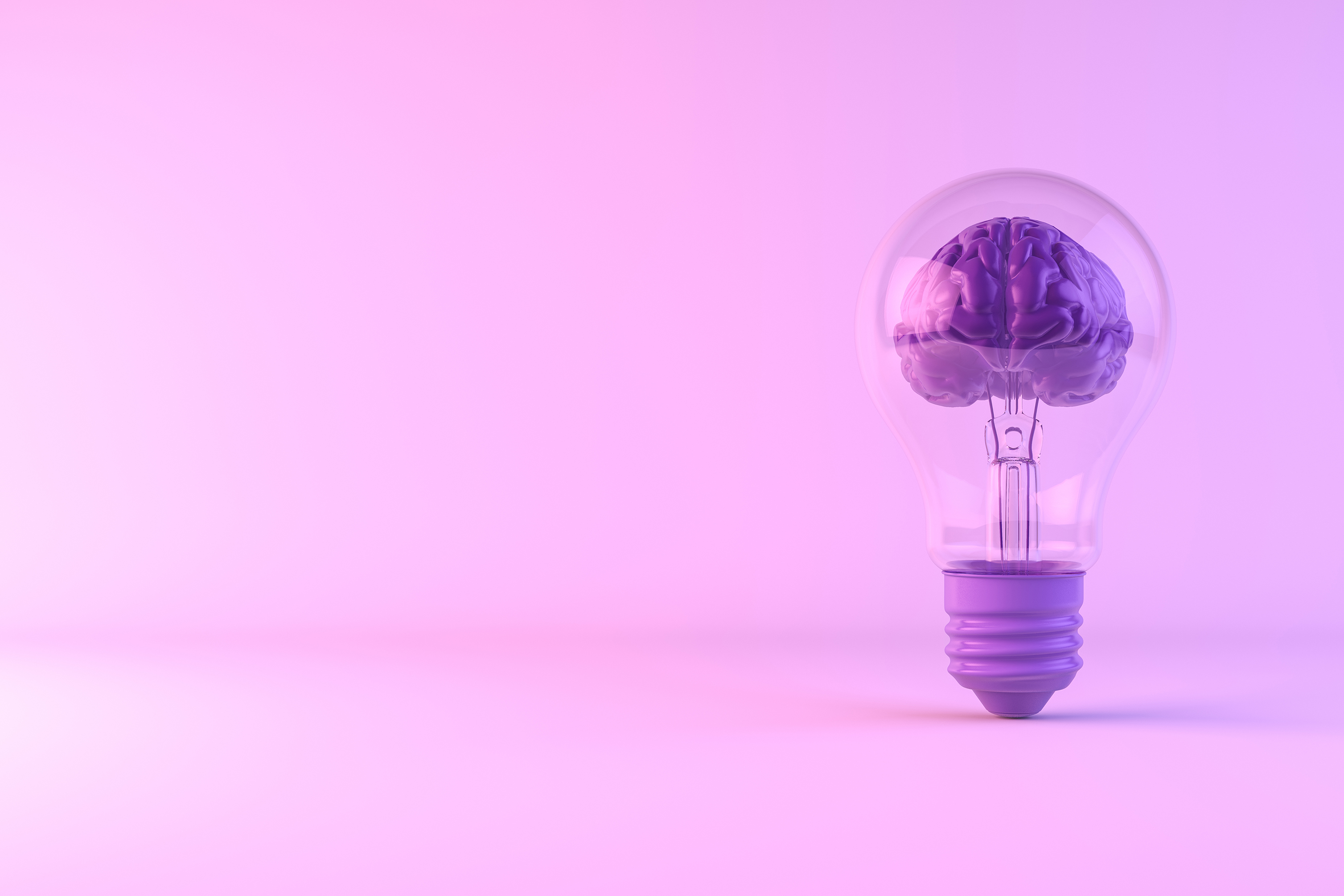 Innovare Consulting

Presented by Devon Gomez
XX.XX.XXXX
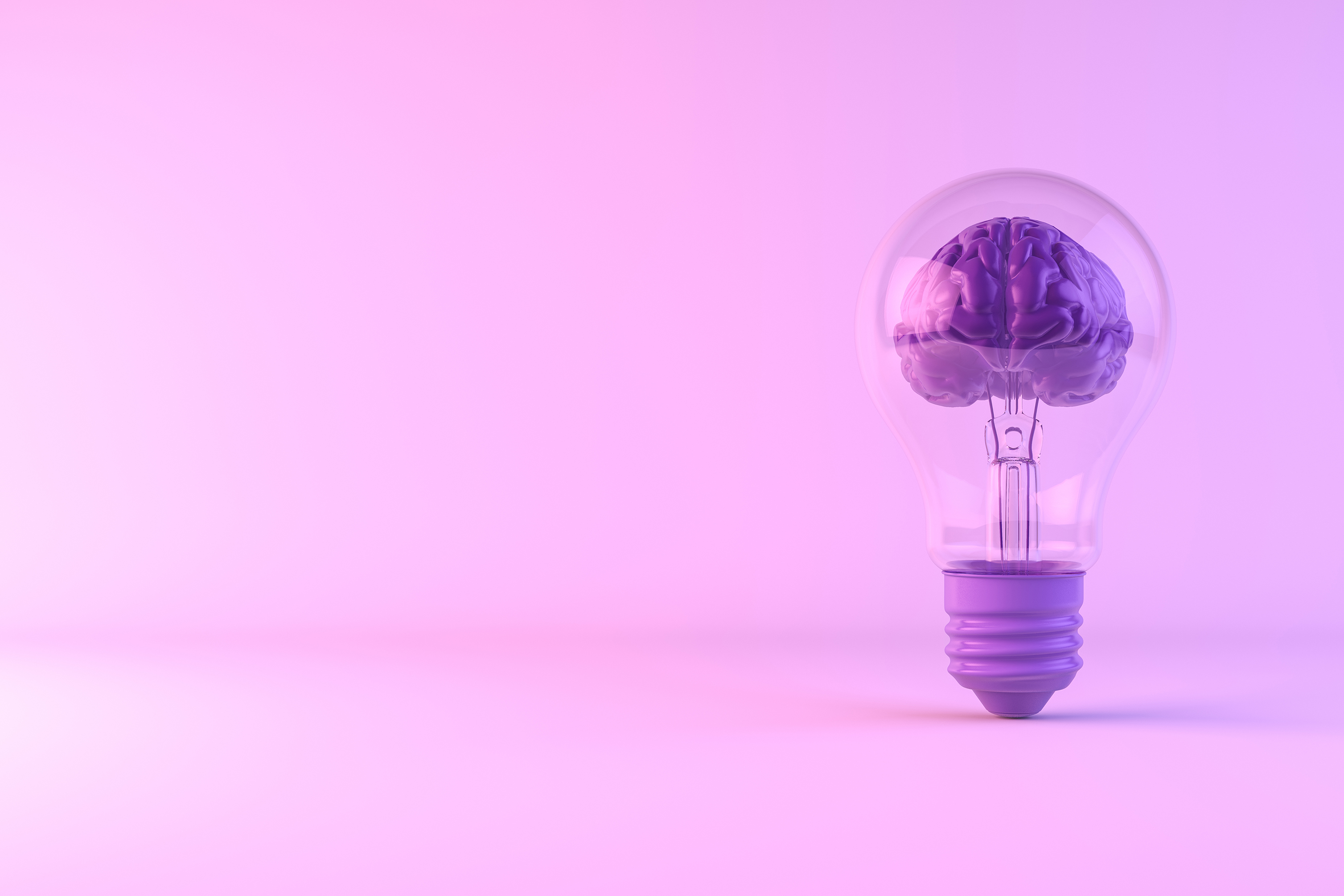 Table of Contents
01
02
03
Sample Text
Sample Text
Sample Text
04
05
06
Sample Text
Sample Text
Sample Text
Our Company
Innovare Consulting is your partner in innovation and strategic growth. As a forward-thinking consulting firm, we specialize in delivering tailored solutions to help businesses navigate complex challenges and seize new opportunities.

Founded by a team of industry veterans with expertise across technology, marketing, and operations, Innovare Consulting is dedicated to driving tangible results for our clients. We offer customized strategies to boost market presence, optimize performance, and foster sustainable growth.
Understanding the Problem
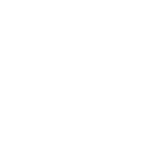 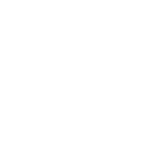 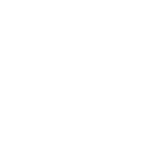 Online Presence

Minimal online footprint results in low brand visibility and engagement
Content Strategy

Absence of a structured content plan and SEO means missed opportunities to capture audience interest
Customer Engagement 

Customer interactions are inconsistent and poorly managed, leading to reduced satisfaction and loyalty
Our Solutions
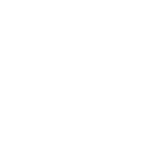 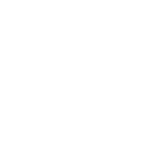 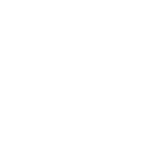 Enhance Digital Presence

Develop and implement a comprehensive digital marketing strategy to increase brand visibility and engagement
Revamp Content Strategy

Create a structured content marketing plan with high-quality, SEO-optimized content that addresses industry trends
Streamline Customer Engagement

Implement a unified customer relationship management (CRM) system to improve communication, manage interactions, and enhance customer experience
Main Competitors
Competitor 1
Competitor 2
Competitor 3
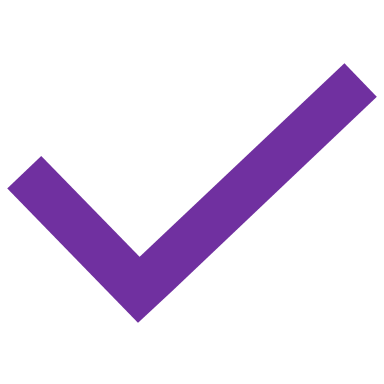 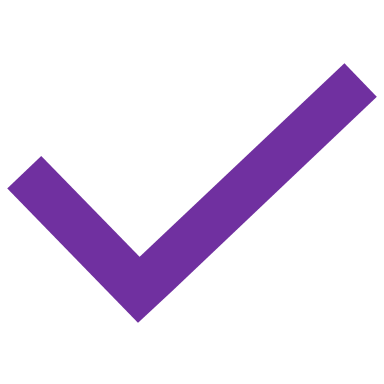 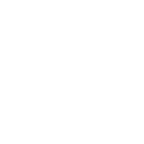 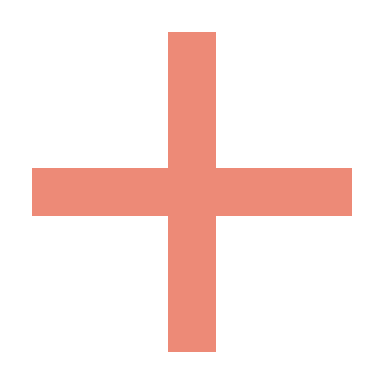 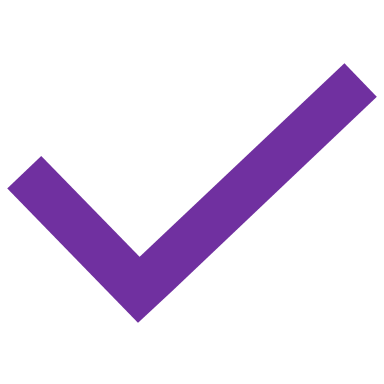 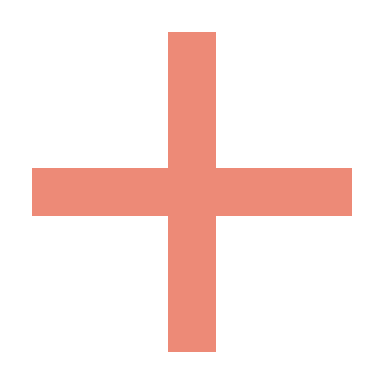 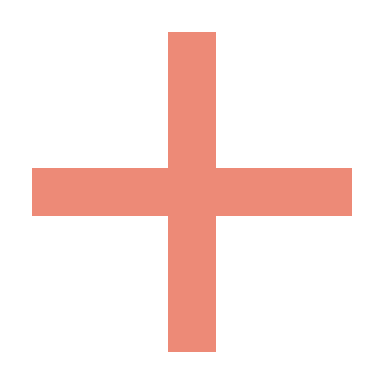 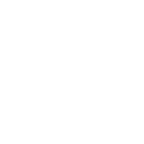 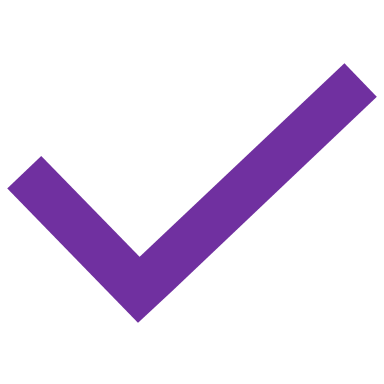 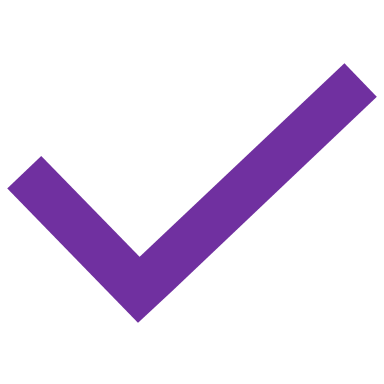 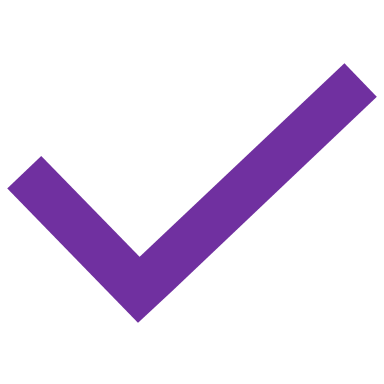 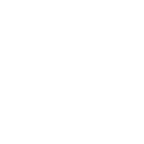 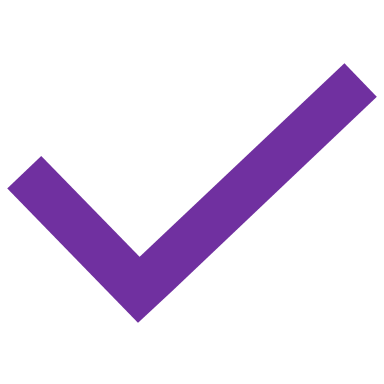 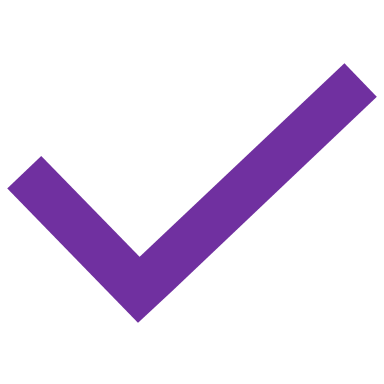 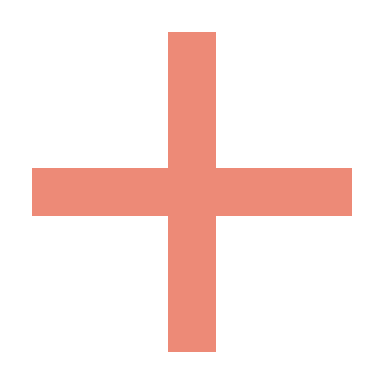 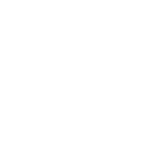 Our Process
1
2
3
4
Sample Step:Sample text
Sample Step:Sample text
Sample Step:Sample text
Sample Step:Sample text
Market Research
XX
XX
XX
XX
XX
XX
Category 1
Category 2
Category 3
Target
Gender
Average Spend Per Customer
XX%
XX%
$50,000
Male
Female
Travel
Age
Health
Family
20–35
35–45
45–50
Our Consultants
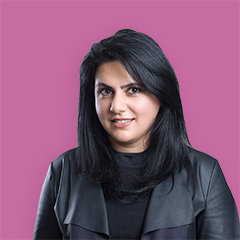 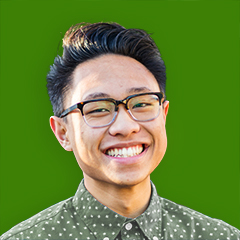 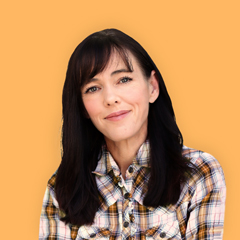 Victoria Pearson
Strategic Consultant

Victoria has extensive experience in market analysis and business strategy. She specializes in identifying growth opportunities and developing actionable plans to drive client success.
Jonathon Wong
Digital Marketing Specialist

Jonathon focuses on enhancing online presence and engagement. His expertise includes crafting targeted digital campaigns, optimizing content for SEO, and leveraging data analytics to boost brand visibility.
Brooklyn Jansen
Customer Experience Manager

Brooklyn is dedicated to improving client interactions and satisfaction. Her role involves designing and implementing strategies to streamline customer engagement and managing CRM systems.
Testimonials
Sample quote text.

Name
Position Title
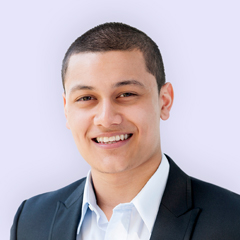 Sample quote text.

Name
Position Title
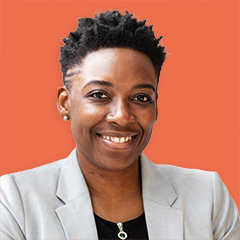 Awards
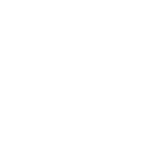 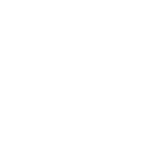 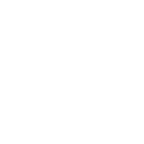 Sample Text

Sample text.
Sample Text

Sample text.
Sample Text

Sample text.
Goals
Boost Online Presence by 30%
Increase the digital footprint by enhancing website and social media profiles, as well as executing targeted digital marketing campaigns
1
Increase Content Engagement by 25%
Create and roll out a detailed content marketing strategy that includes SEO-optimized blog posts, industry-focused articles, and case studies
2
Increase Customer Satisfaction Scores by 20%
Deploy a new CRM system to centralize customer data and improve interaction management
3
Increase Customer Retention by 20%
Initiate a customer engagement program that includes personalized communication strategies and loyalty rewards
4
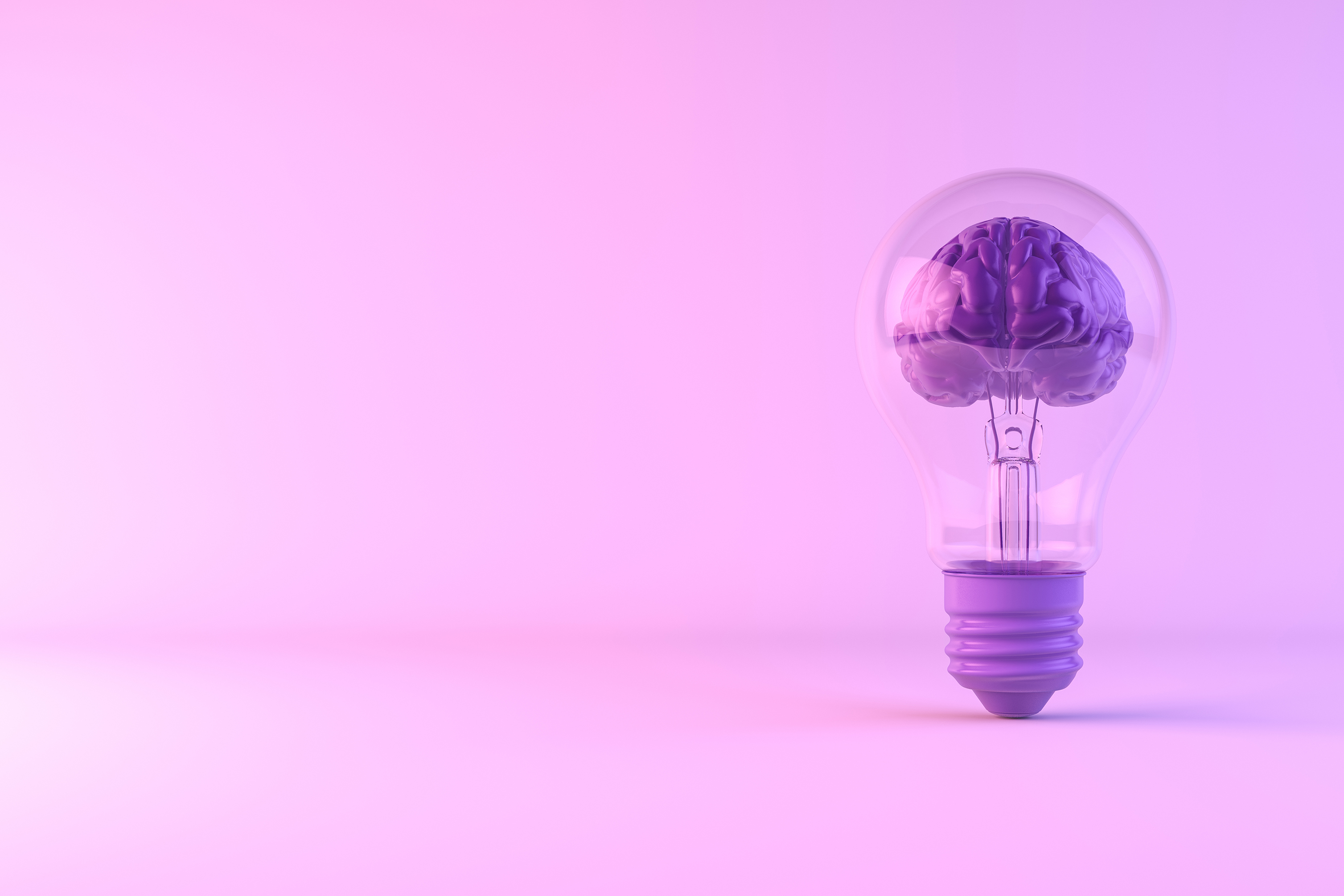 Thank You
devongomez@email.com
(123) 456-7890
innovareconsulting.com
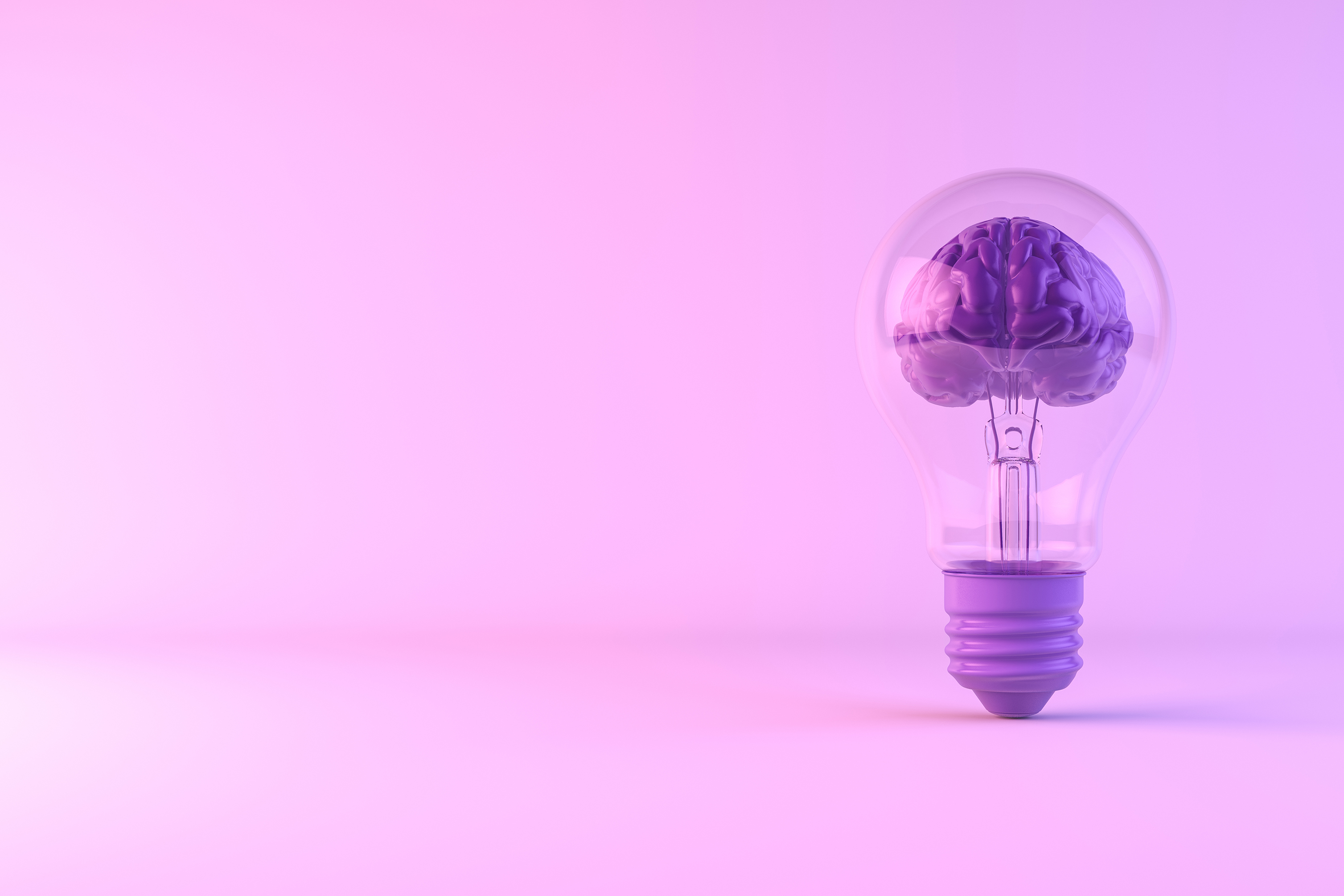 Title of Presentation

Presented by Name
XX.XX.XXXX
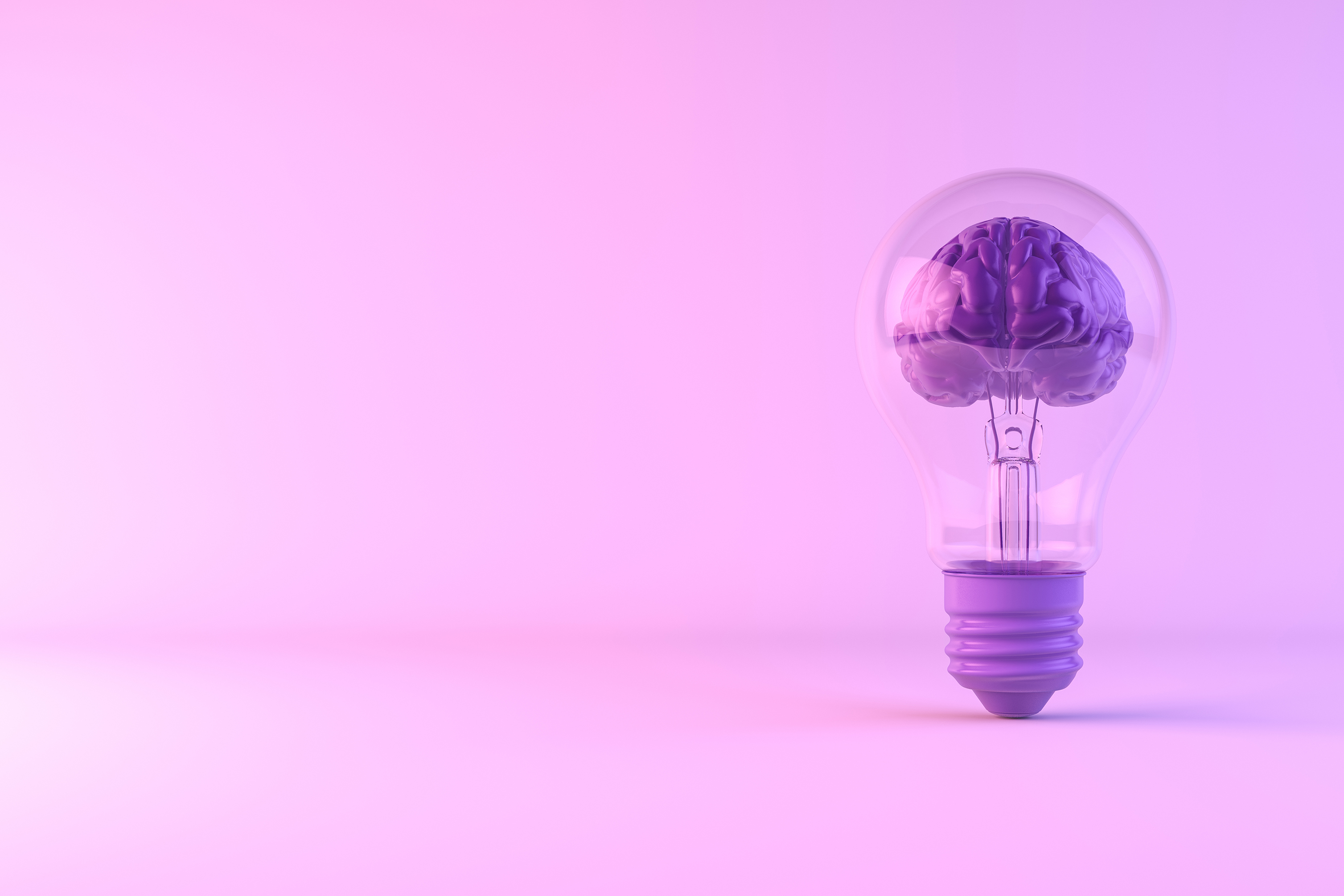 Table of Contents
01
02
03
Sample Text
Sample Text
Sample Text
04
05
06
Sample Text
Sample Text
Sample Text
Our Company
Sample “about us” text.
Understanding the Problem
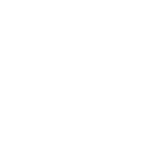 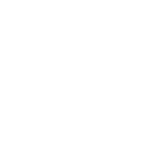 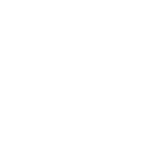 Online Presence

Sample text
Content Strategy

Sample text
Customer Engagement 

Sample text
Our Solutions
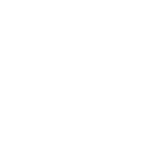 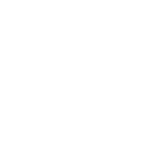 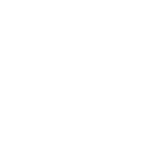 Enhance Digital Presence

Sample text
Revamp Content Strategy

Sample text
Streamline Customer Engagement

Sample text
Main Competitors
Competitor 1
Competitor 2
Competitor 3
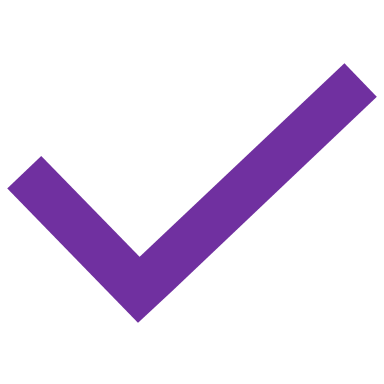 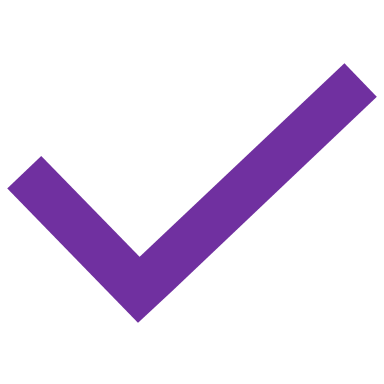 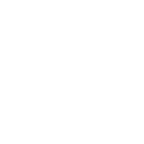 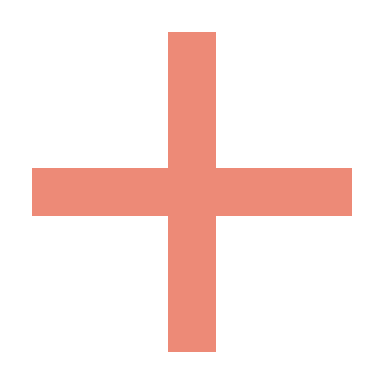 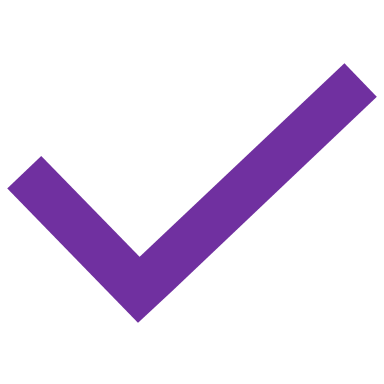 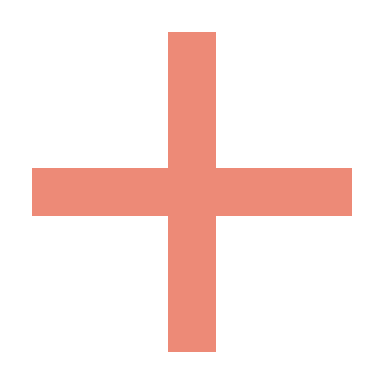 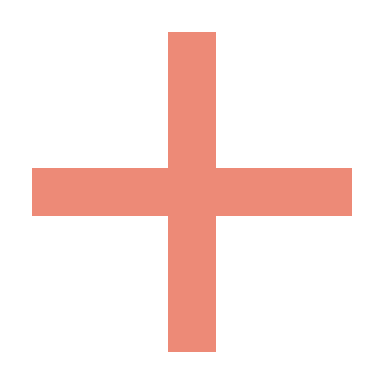 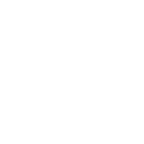 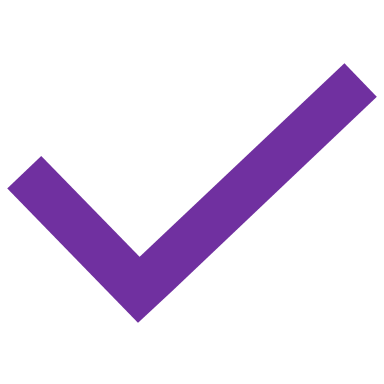 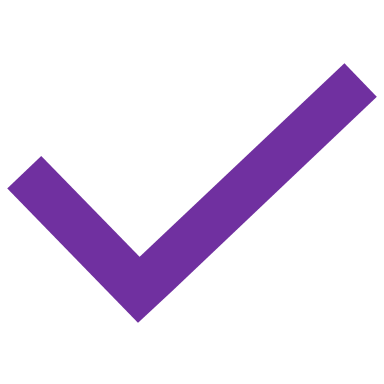 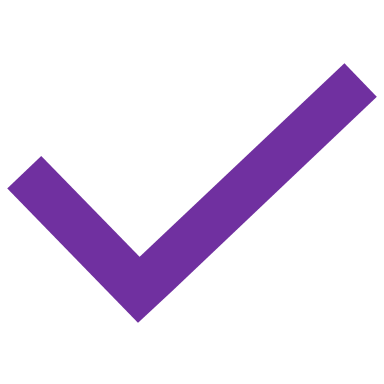 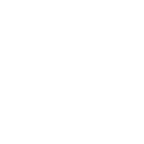 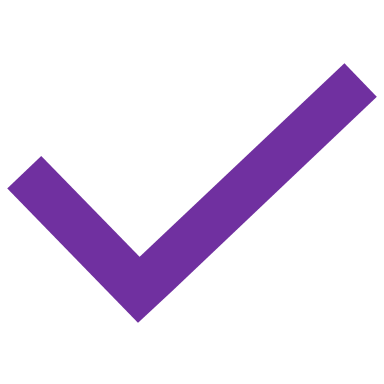 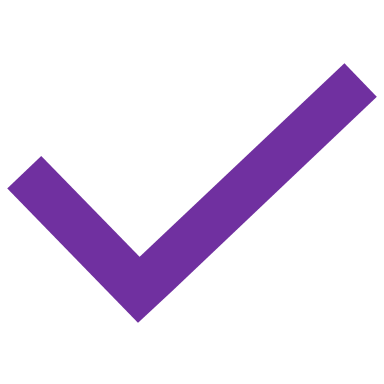 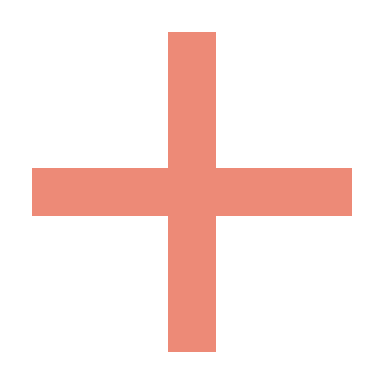 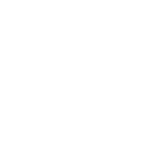 Our Process
1
2
3
4
Sample Step:Sample text
Sample Step:Sample text
Sample Step:Sample text
Sample Step:Sample text
Market Research
XX
XX
XX
XX
XX
XX
Category 1
Category 2
Category 3
Target
Gender
Average Spend Per Customer
XX%
XX%
$XX,XXX
Male
Female
Category
Age
Category
Category
20-35
35-45
45-50
Our Consultants
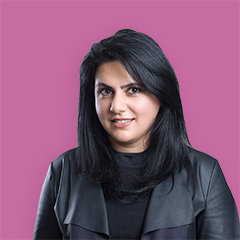 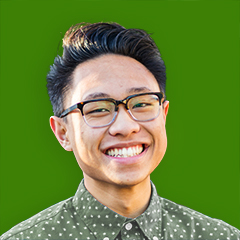 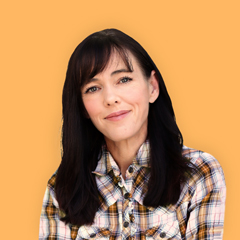 Name
Position

Sample background text.
Name
Position

Sample background text.
Name
Position

Sample background text.
Testimonials
Sample quote text.

Name
Position Title
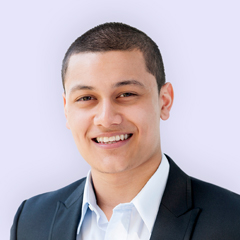 Sample quote text.

Name
Position Title
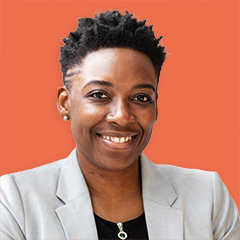 Awards
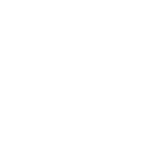 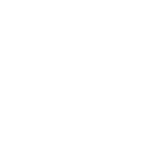 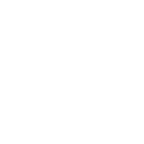 Sample Text

Sample text.
Sample Text

Sample text.
Sample Text

Sample text.
Goals
Goal Sample Text
Sample text
1
Goal Sample Text
Sample text
2
Goal Sample Text
Sample text
3
Goal Sample Text
Sample text
4
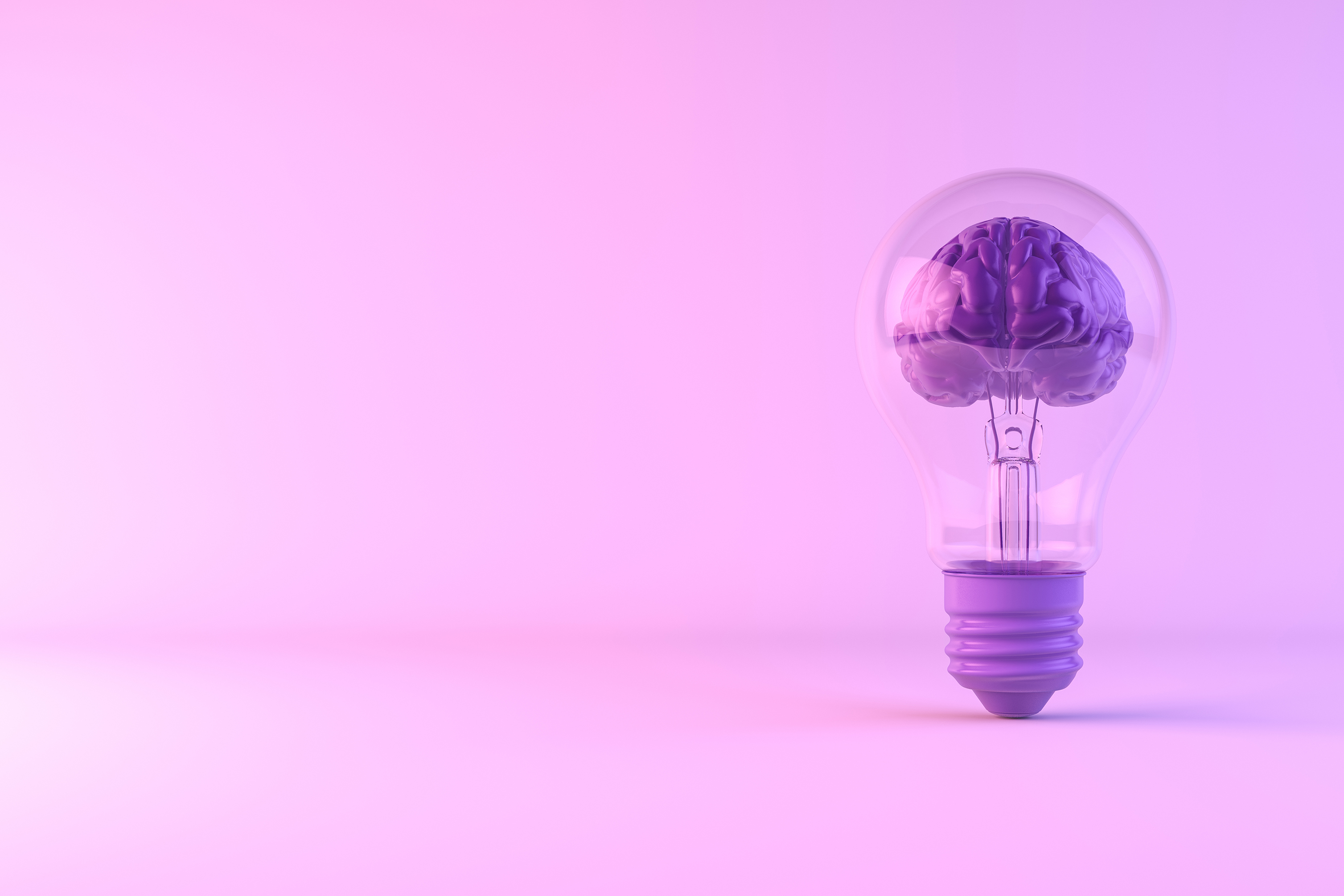 Thank You
name@email.com
(123) 456-7890
website.com